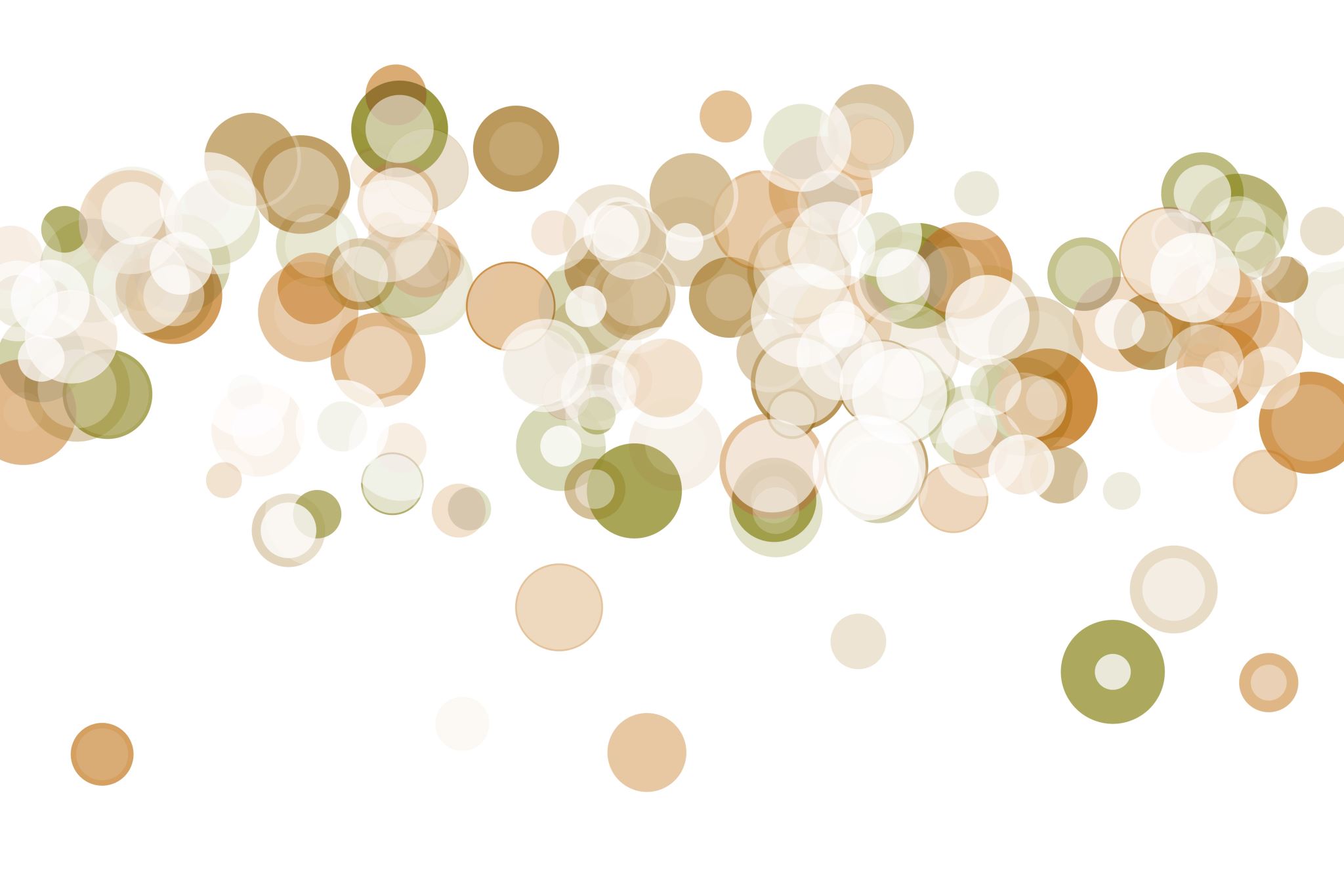 Oppijat ja laadukas etäopetus
Päivi Portaankorva-Koivisto
Helsingin yliopisto
Etäopetuksen kokemuksia
itseohjautuvuuden haasteet
kyky aikatauluttaa tekemisiään
työtilan järjestäminen
opiskelurauhan saaminen
fyysinen kuormittuminen
opiskelukavereiden tuki
opiskelukulttuurin rakentaminen
työskentelyn struktuuri
välittävä yhteys
vapaamatkustuksen ehkäiseminen 
opetuksessa mukana pitäminen
matkoihin ei mennyt aikaa
ei tarvinnut niin välittää ulkoasusta
kotoisampi opiskeluympäristö
työrauha
välipaloja ehkä saatavilla
chattaily puhelimella
tunnin rakenteen vaihtelu
vapaampi ilmapiiri ja erilaiset materiaalit
yksilölliset ohjaukset mahdollisia
pienryhmissä työskentely ja vierailut niissä
chat-viestit oppilaalle henkilökohtaisesti
OPISKELIJAT
OPETTAJAT
Itseohjautuvuuden ulottuvuudet
Kognitiivinen (merkityksellisyyden kokemukset, kyky itsesäätelyyn, tavoitteellisuus ja suunnitelmallisuus)
Käytöksellinen (läsnäolon luonne, osallistuminen opetukseen ja ulkoinen motivaatio)
Emotionaalinen (kuulumisen ja osallisuuden tunne, uteliaisuus, kiinnostus, nautinto ja itseluottamus)
Sosiaalinen (opettaja-oppilas -suhde ja oppilas-oppilas -suhteet )
Akateeminen (opiskeluun liittyvät piirteet kuten tehtävään käytetty aika ja kotitöiden tekeminen)
Baranova, T., Khalyapina, L., Kobicheva, A., & Tokareva, E. (2019). Evaluation of students’ engagement in integrated learning model in a blended environment. Education Sciences, 9(2), 138.
Etäopetuksessa tarvitaan monia taitoja
Valmistautua opetukseen
Kuunnella
Lukea
Yritteliäisyyttä
Mielekkyyden kokemista
Mahdollisuuksia osallistua keskusteluihin
Olla vuorovaikutuksessa toisten oppijoiden kanssa
Kokemuksia opinnoissa edistymisestä
Huomioitava myös teknologia, sen saatavuus (availability) ja saavutettavuus (accessbility).
Baranova, T., Khalyapina, L., Kobicheva, A., & Tokareva, E. (2019). Evaluation of students’ engagement in integrated learning model in a blended environment. Education Sciences, 9(2), 138.
Sitoutunut oppilas
Tarmokas (toipuu koettelemuksista (resilienssi) ja haluaa panostaa koulutyöhön)
Omistautunut (pitää työskentelyä merkityksellisenä, innostuu, on ylpeä ja inspiroituu työskentelemään)
Omaksuva (tiedonjanoinen, uppoutuu työskentelyyn ja saa siitä flow-kokemuksia)
iloisia, luottavaisia ja positiivisia tunteita
Carmona-Halty, M., Salanova, M., Llorens, S., & Schaufeli, W. B. (2021). Linking positive emotions and academic performance: The mediated role of academic psychological capital and academic engagement. Current Psychology, 40(6), 2938-2947.
Kognitiivinen sitoutuminen
Emotionaalinen sitoutuminen
Määrällisesti
tarkkaavaisuus
yrittäminen
sitkeys
tehtävään käytetty aika
Laadullisesti
oppimisen strategiat
tiedon omaksuminen
uteliaisuus
Positiiviset
nautinto
onnellisuus
itseluottamus
Negatiiviset
kyllästyminen
turhautuminen
ahdistus
Halverson, L. R., & Graham, C. R. (2019). Learner engagement in blended learning environments: A conceptual framework. Online Learning, 23(2), 145–178.
Miten opettaja voi auttaa sitoutumisessa?
Hyödynnä ennakkovalmistautuminen oppitunnille: edellytä, että opiskelijat oikeasti tutustuvat uuteen aiheeseen itsenäisesti ja kehittävät itseluottamusta omasta osaamisestaan. Tämä auttaa myös aikatauluttamisessa.
Hyödynnä kasvokkain tapahtuva työskentelyaika:kehitä opiskelijoiden keskustelutaitoja ja vahvista käsitteellistä ymmärrystä sekä korjaa virhekäsityksiä ja väärinymmärryksiä.
Hyödynnä ryhmätyöskentely:käytä tehtäviä, jotka edellyttävät ongelmanratkaisua, luovaa ajattelua ja vuorovaikutustaitoja. Näin saavutetaan syvempää ymmärrystä.
Ideoita opettajan avuksi (75 min oppitunti)
Mitä ennakkotietoja uuden asian oppiminen edellyttää ja mitkä niistä jo hallitset?
Keksi aiheesta mielekäs tehtävä, kysymys tai väite.
Suunnittele mielekkäät ennakkotyöt kotiin
Oppitunnilla virittäydytään aiheeseen tutkimalla jotain materiaalia yhteisesti  (10 min)
Seuraavaksi käydään yhdessä läpi opiskelijoiden kotona laatimia kysymyksiä ja esimerkkejä (15 min)
Vahvista osaamista perustehtävillä.
Mitä tiedät aiheesta ennakkoon?
Kuva: miten liittyy päivän aiheeseen?
Animaatio: miten eri parametrit vaikuttavat?
Kuvaaja: mitä voit kertoa aiheesta kuvaajan perusteella?
Video/ verkkoteksti: tutkitaan uuden aiheen historiaa tai sovellusmahdollisuuksia
Lisää ideoita opettajan avuksi
Etäopetuksessa oppitunnin toinen osa kannattaa käyttää ainakin osin pienryhmätyöskentelyyn (20 min)
Itsenäisen työskentelyn vaihe (15 min)
Lopuksi yhteistä aikaa kysymyksille ja ryhmätyöskentelyn purulle (15 min)
Mielekäs tutkiva tehtävä: vertaillaan kotoa aiheeseen sopivia esimerkkejä, tutkitaan GeoGebralla aihetta, ratkaistaan ongelmatehtävä, käytetään sähköisiä toimintavälineitä tehtävien tekemiseen, pelataan jokin peli, tehdään aiempaan aiheeseen liittyviä soveltavia tehtäviä
Harjoitellaan laskurutiineja muutaman perustehtävän avulla.